Caractérisation expérimentale d’un thermosiphon plat confiné pour refroidissement d’électronique
Antoine VOIRAND, Marine Narcy, Stéphane Lips, Valérie Sartre
CETHIL, Univ. Lyon – France
antoine.voirand@insa-lyon.fr
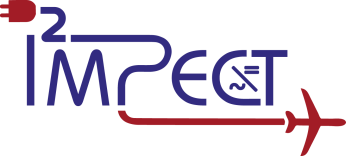 1
Sommaire
Introduction

Banc expérimental

Principe de fonctionnement
	
Performances thermiques
	Influence du flux de chaleur et du taux de remplissage
	Influence de l’inclinaison

Conclusion et perspectives
2
Introduction
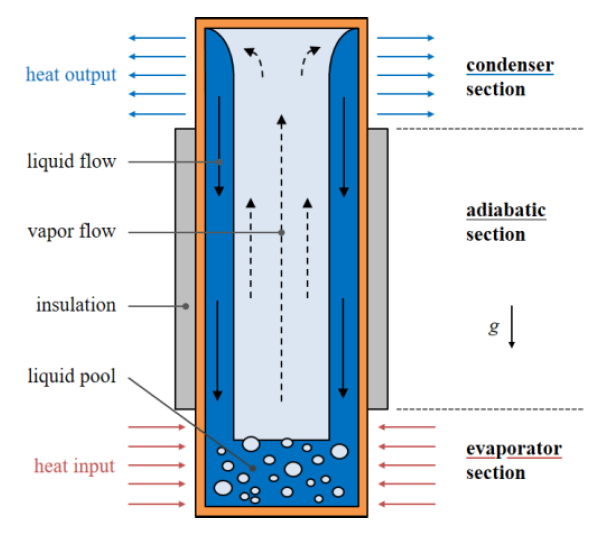 Thermosiphon classique :

Capacité de transfert importante, 
Fabrication facile et peu couteuse
Modélisation bien maitrisée

Mais
 
La source chaude doit être positionnée sous la source froide
Grande sensibilité à l’inclinaison des sources
Principe de fonctionnement d’un
thermosiphon classique
3
Introduction
1°Idée : Confiner l’ébullition 
Améliore les transferts thermiques
Réduit la sensibilité à l’inclinaison

Mais 

Le confinement favorise l’assèchement de la source chaude


2°Idée : Confiner l’ébullition dans une seule direction


→ Thermosiphon plat confiné
φ
paroi
vapeur
liquide
4 / 14
Banc expérimental
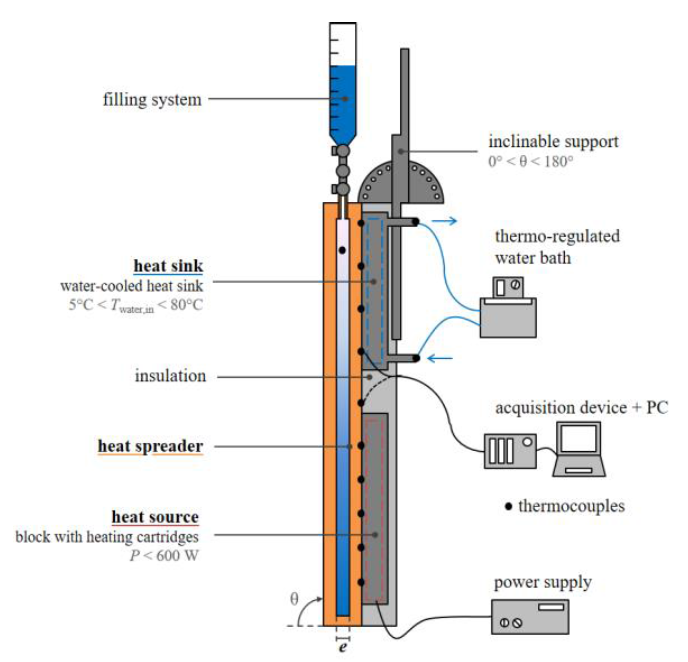 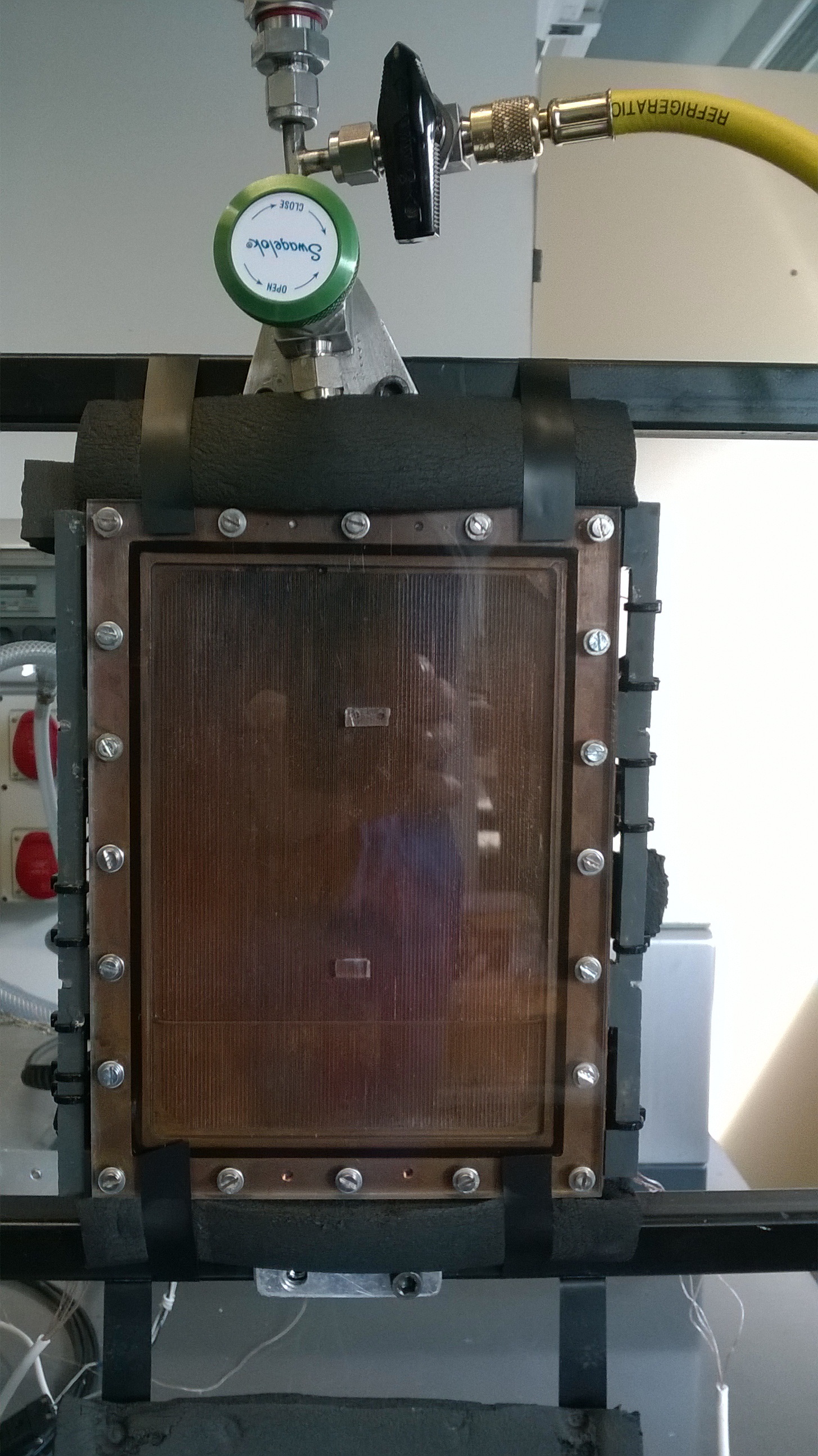 Tcond
Taille du canal : 114 x 166 x 3 mm3
Fluides de travail : Eau, Pentane
Flux de chaleur jusqu’à 10 W/cm²
5
[Speaker Notes: Instrumentation!]
Principe de fonctionnement
Différence de température
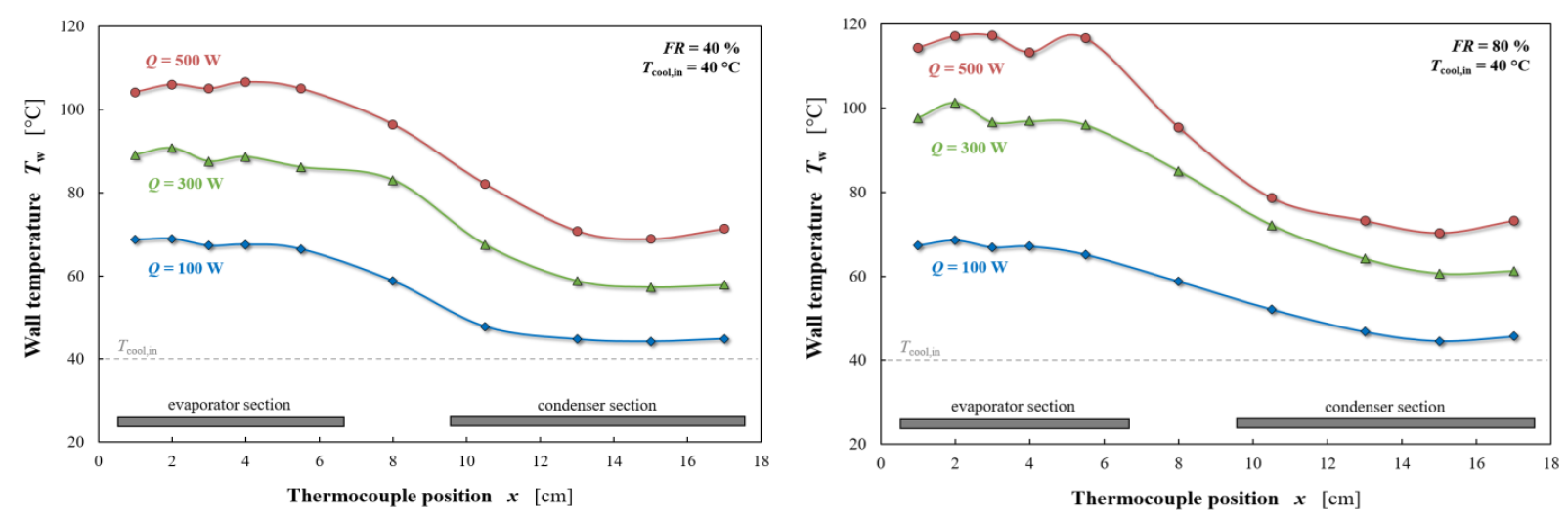 Te
Tc
ΔTspreader = Te – Tc
6
Principe de fonctionnement
Topologie générale de l’écoulement
Surface refroidie par la source froide
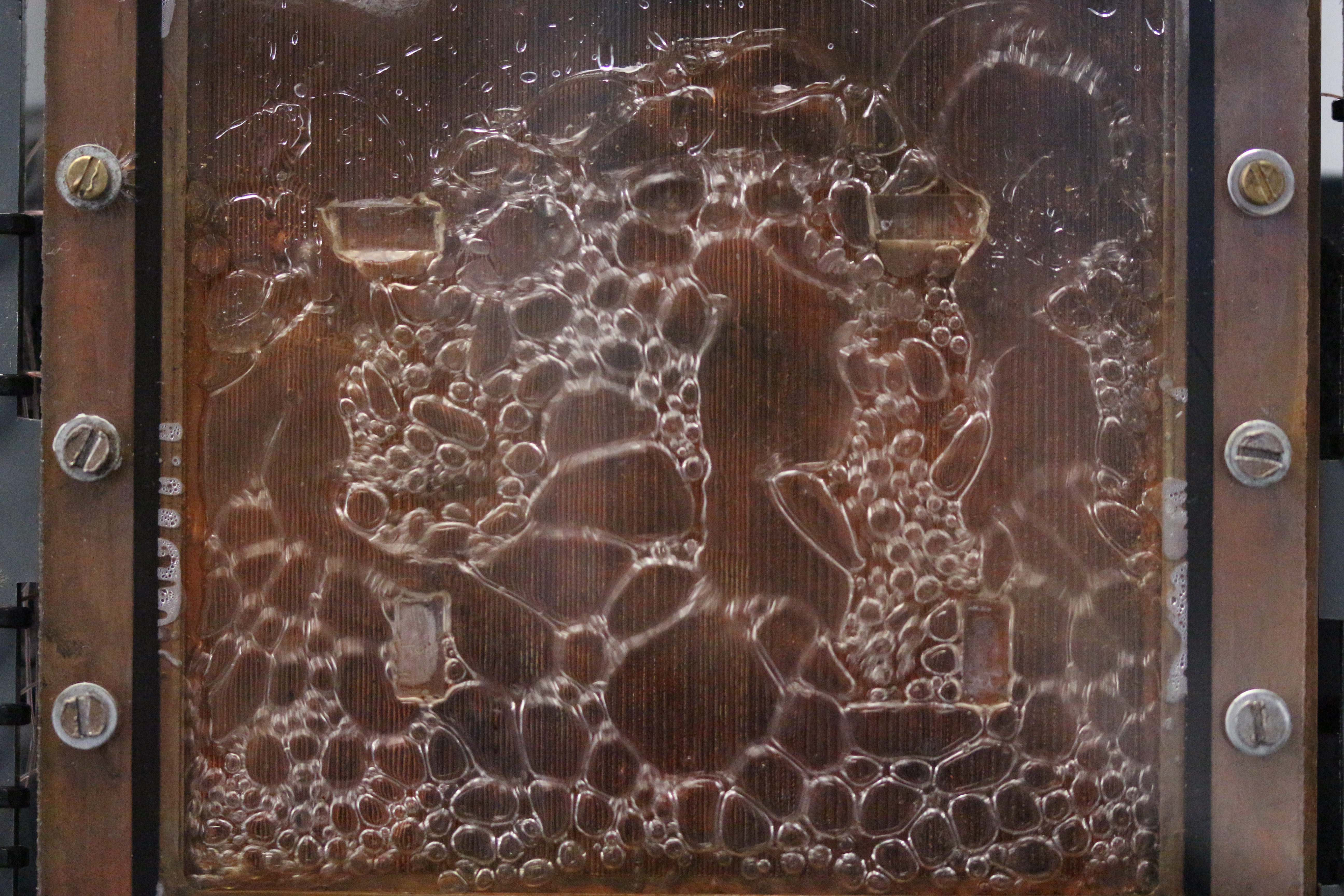 Surface chauffée par la source chaude
Taux de remplissage initial (≈ 20%)
Augmentation de la surface remouillée pendant l’ébullition
→ Moins de contraintes sur l’emplacement de la source chaude
7
Performance thermique
Influence du flux de chaleur et du taux de remplissage
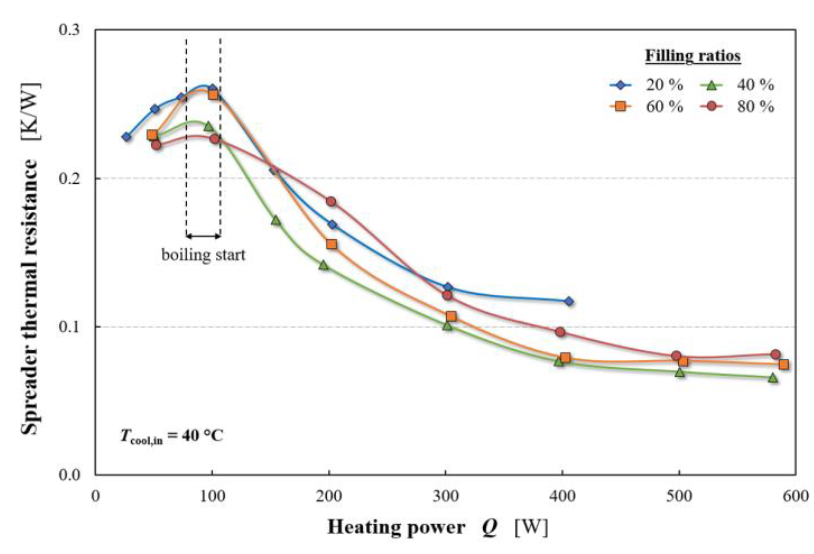 Flux de chaleur :
Diminution de la résistance thermique à partir du début de l’ébullition






Taux de remplissage :
Il existe un taux de remplissage optimum dépendant principalement de la géométrie du système et du fluide employé (donc du confinement)
Résistance thermique fonction du flux de chaleur pour de l’eau
8
Performance thermique
Influence de l’inclination
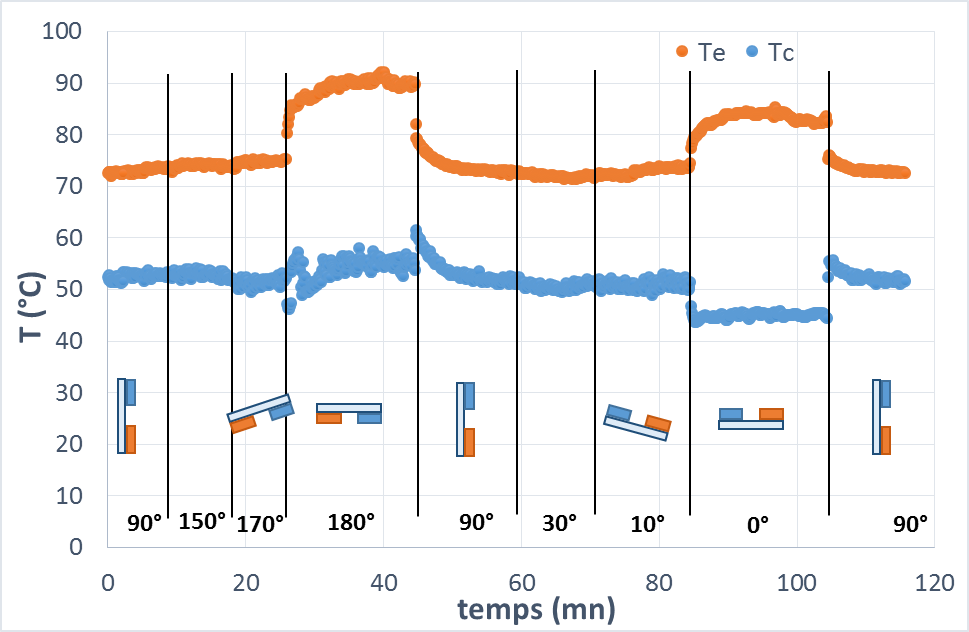 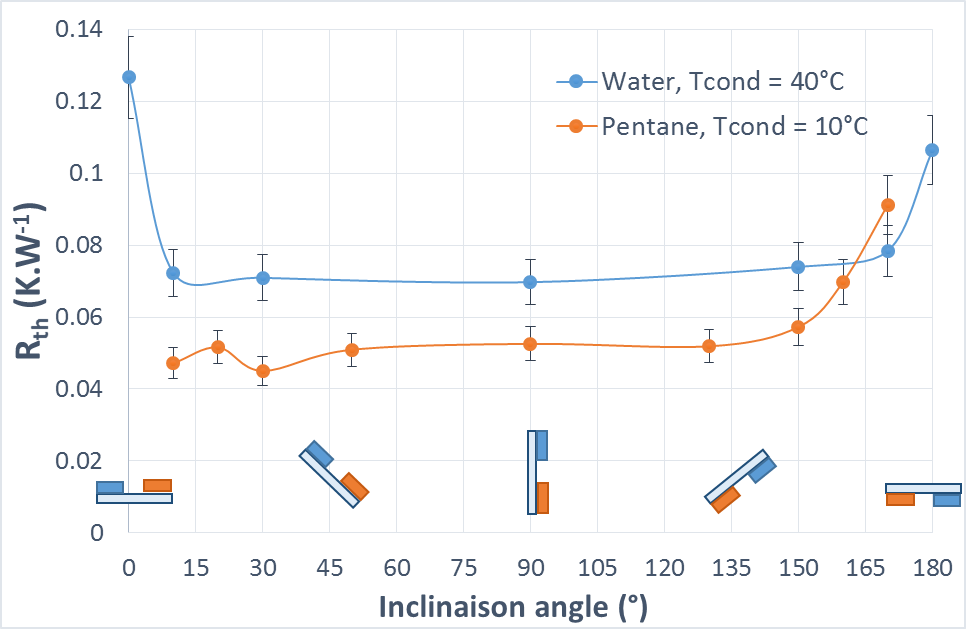 Température d’évaporateur  et de condenseur pour différentes inclinaisons. Eau, Q = 300W
Résistance thermique globale fonction de l’angle d’inclinaison. Q = 300W
Eau : Même comportement proche de 0°et proche de 180°
Pentane : ‘’Asymétrie’’ des comportements vers 0°et 180°
→ Influence du confinement
9
Performance thermique
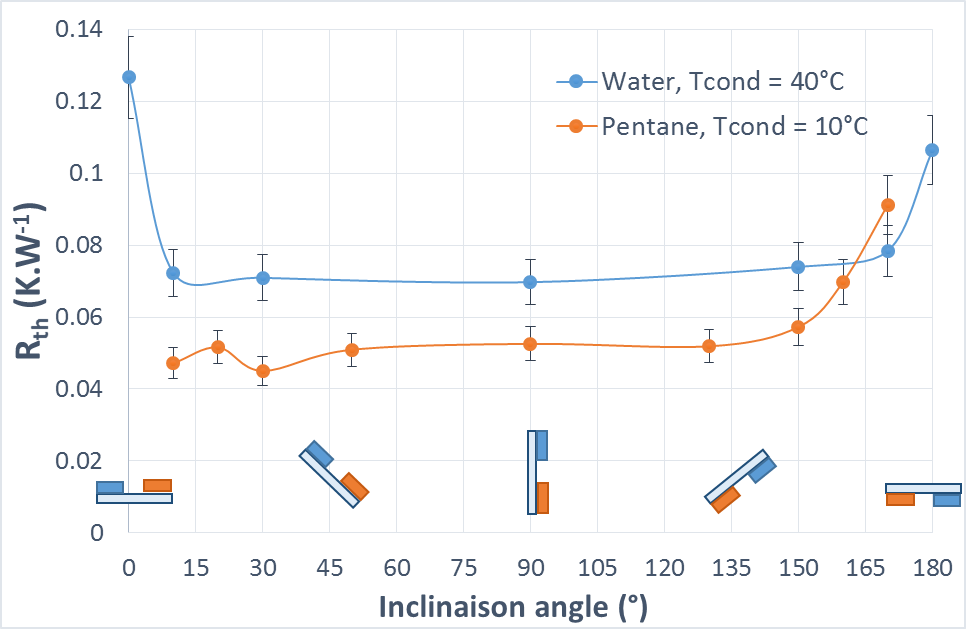 Influence de l’inclination : Eau

Q = 300 W
10 / 14
Performance thermique
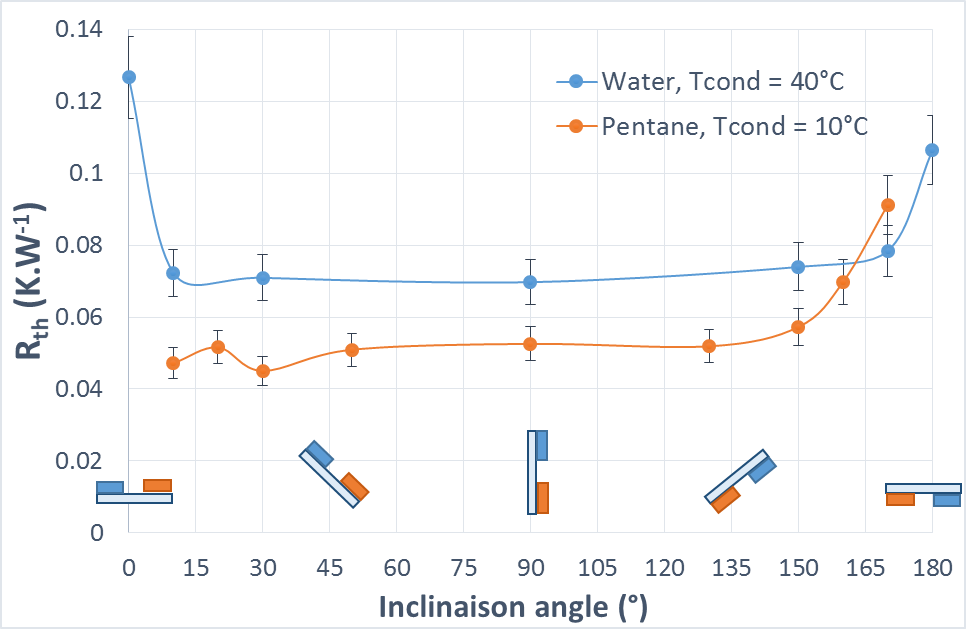 Influence de l’inclination : Pentane

Q = 300W
11 / 14
Performance thermique
Essai de démarrage incliné
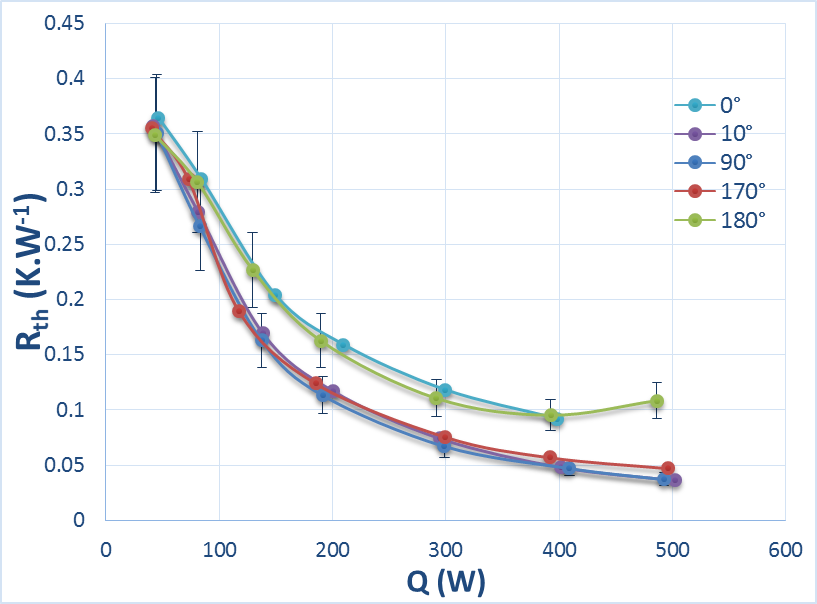 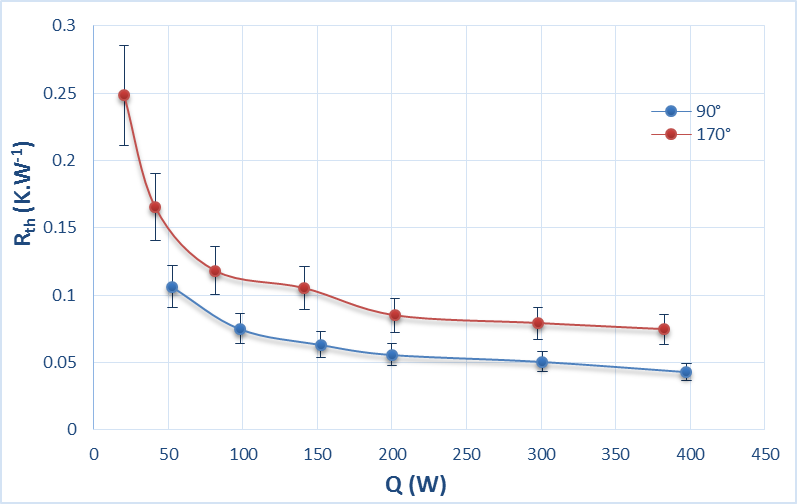 Pentane, Tcond = 10°
Eau, Tcond = 30°
12 / 14
Conclusion et perspectives
Conclusion
Le confinement de l’ébullition dans un thermosiphon permet de :
Réduire la contrainte sur l’emplacement de la source chaude
Augmenter la capacité de transfert thermique 
      → Résistance thermique entre 0,05 et 0,07 K.W-1 pour des flux jusqu’à 10W.cm-2
Minimiser sa sensibilité à l’inclinaison, même pour le démarrage de l’ébullition


	Développements de perspectives
Développer l’investigation de l’effet du confinement sur les transferts thermiques et le lien avec la topologie de l’écoulement
      → Autres fluides, autres épaisseurs de canal
Mesurer les résistances d’évaporation et de condensation suivants les fluides
      → Mesurer suffisamment précisément la température de saturation
13
Merci pour votre attention.
Remerciements




 Projet financé par la commission européenne
N°H2020-MG-2014-636170
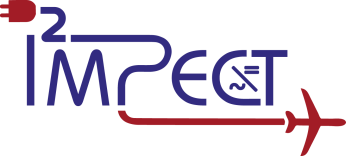 14